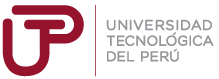 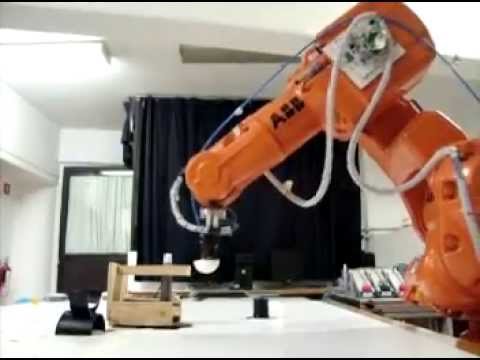 El valor absoluto está relacionado con las nociones de magnitud, distancia y norma en diferentes contextos matemáticos y físicos. El concepto de valor absoluto de un número real puede generalizarse a muchos otros objetos matemáticos como son los cuaterniones, los cuales se utilizan en la programación del código fuente de los robots industriales.
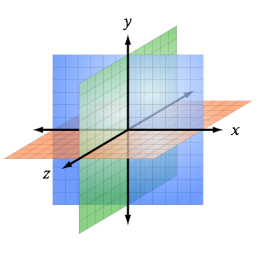 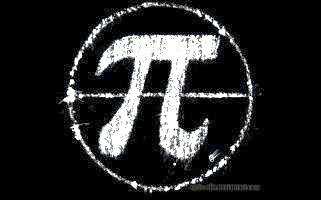 MATEMÁTICA BÁSICA I
Valor absoluto - Propiedades -Teoremas  Ecuaciones con valor absoluto

Semana 03 – Sesión 02
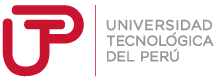 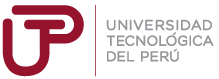 LOGRO DE LA SESIÓN
Al finalizar la sesión de aprendizaje, el estudiante resuelve problemas aplicados a la  ingeniería donde utiliza conceptos de  valor absoluto, además resuelve ecuaciones con valor absoluto, identifica y aplica propiedades y criterios lógicos de solución.
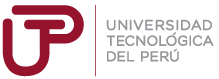 ESQUEMA DE LA UNIDAD
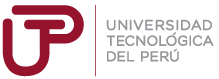 EL VALOR ABSOLUTO
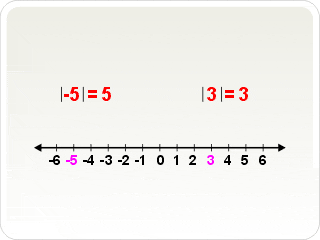 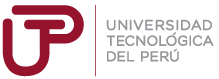 INTERPRETACION GEOMETRICA DEL VALOR ABSOLUTO
La distancia de un número real a cero se le denomina valor absoluto y se representa entre barras
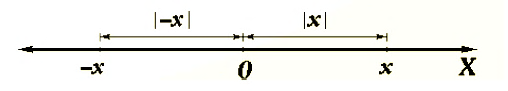 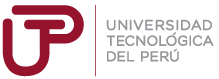 PROPIEDADES
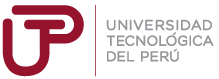 PROPIEDADES
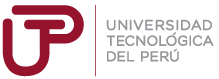 PROPIEDADES
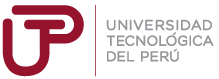 TEOREMAS
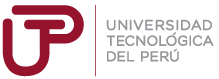 EJERCICIOS EXPLICATIVOS
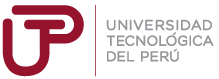 ¡Ahora todos a practicar!
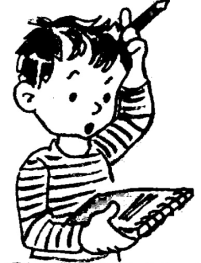 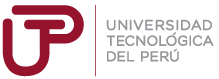 ¡¡¡EJERCICIO RETO!!!
¡Muchas gracias!
“Las matemáticas son el alfabeto con el cual Dios ha escrito el Universo”

Galileo Galilei
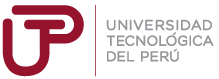 Plataforma Educativa
https://campusvirtualutp.edu.pe/

Portal de Alumnos
http://webprojects.utp.edu.pe/VirtualClass/